Этапы развития жизни на Земле
Презентация для 9 класса
Составлена по материалам интернет

                              Составила Беркут Н.В.
Цель урока:описывать основные этапы развития жизни на Земле
Геохронологическая шкала
Геохронологическая шкала - шкала времени, показывающая последовательность основных этапов геологической истории Земли.
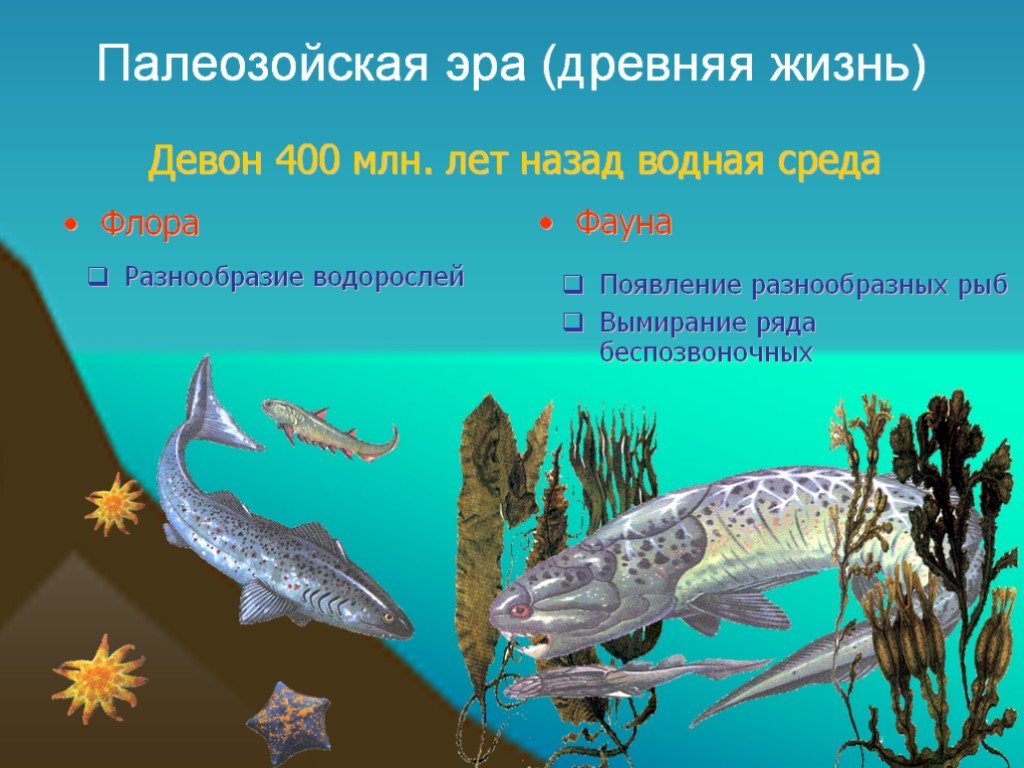 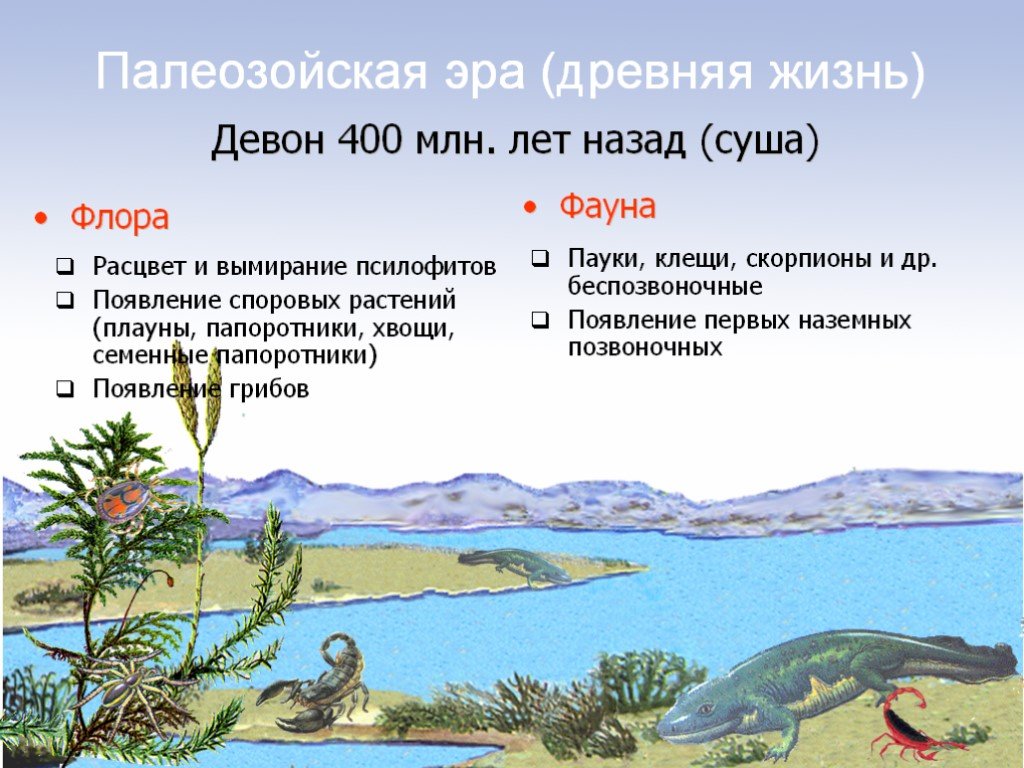 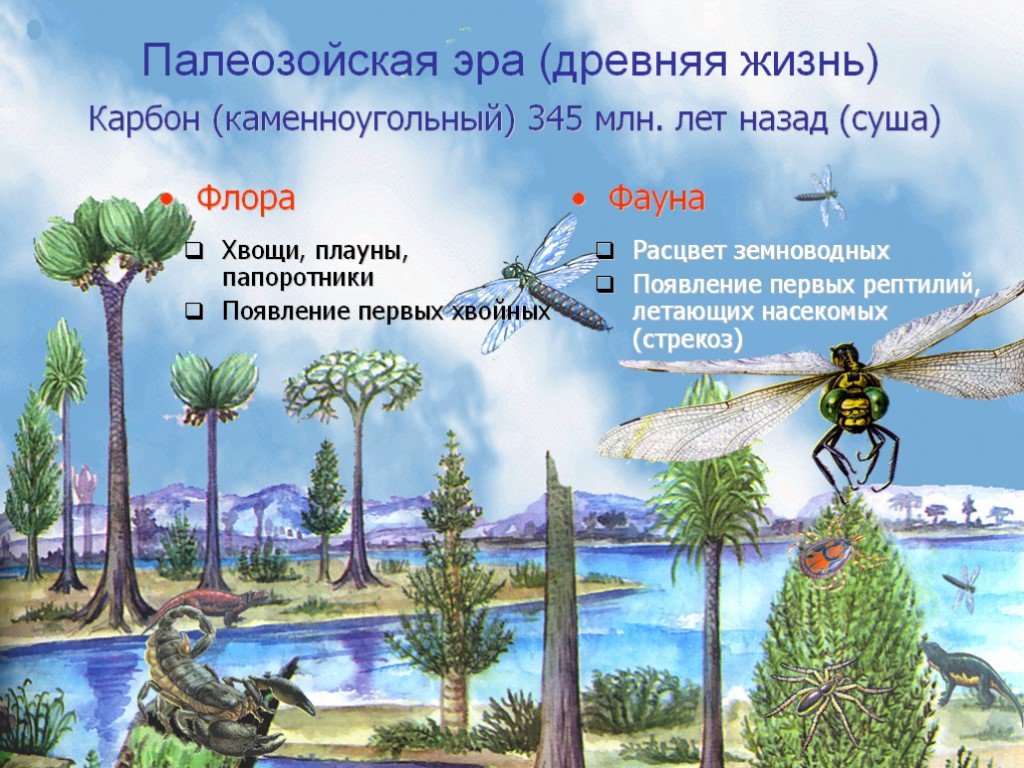 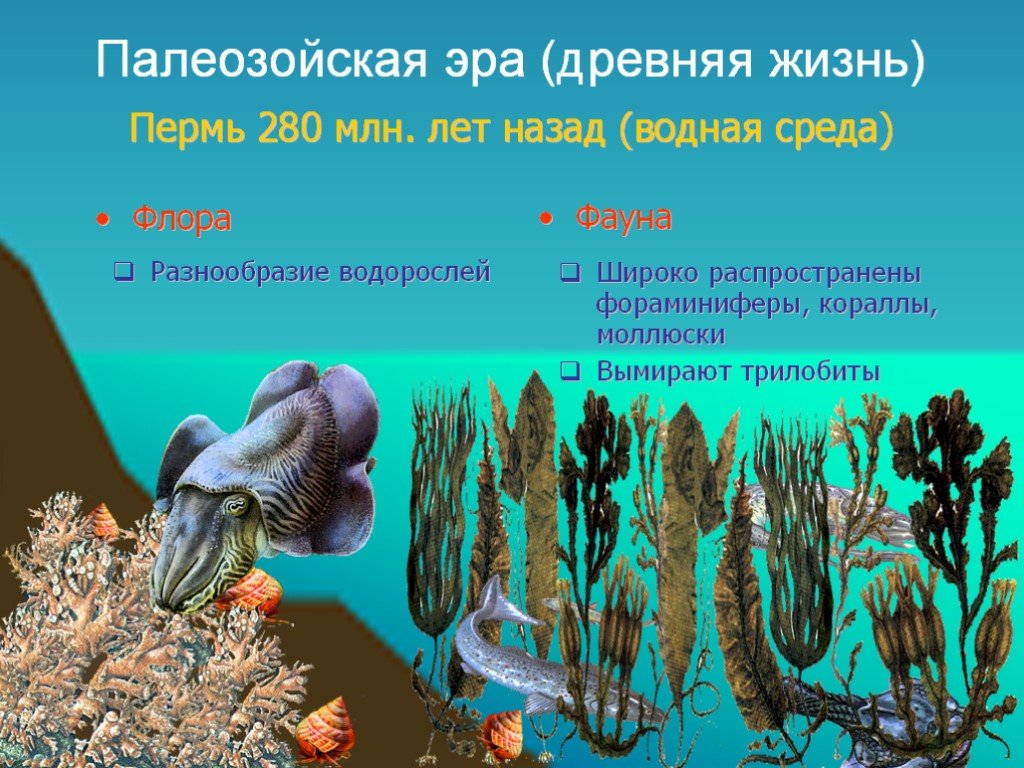 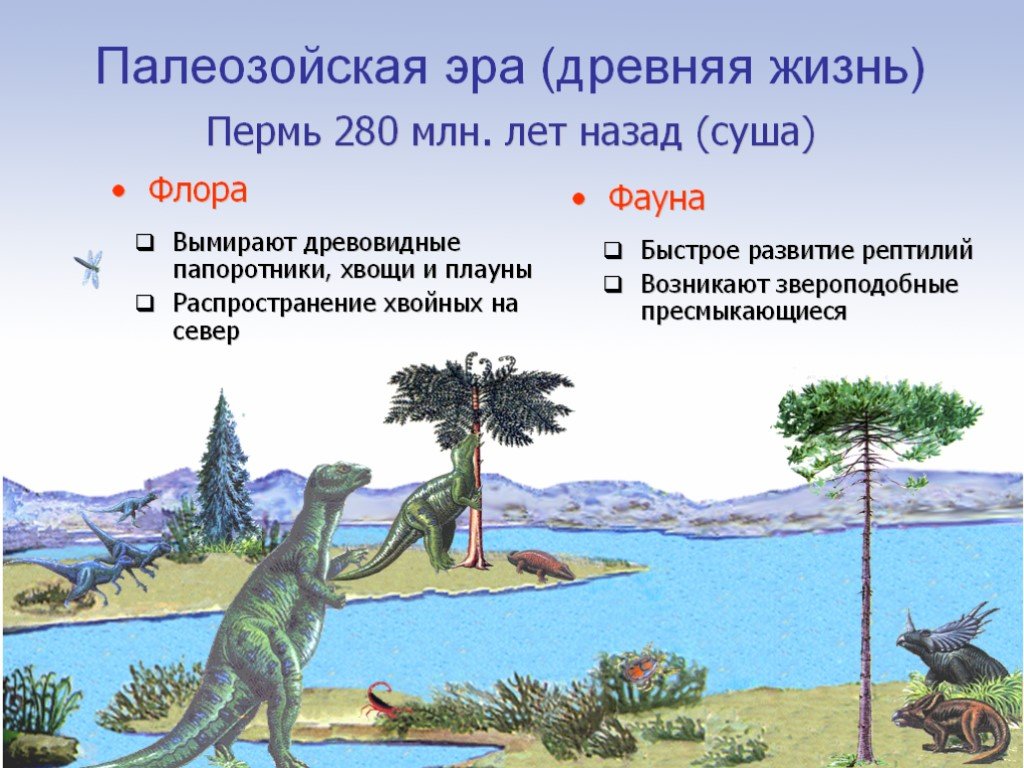 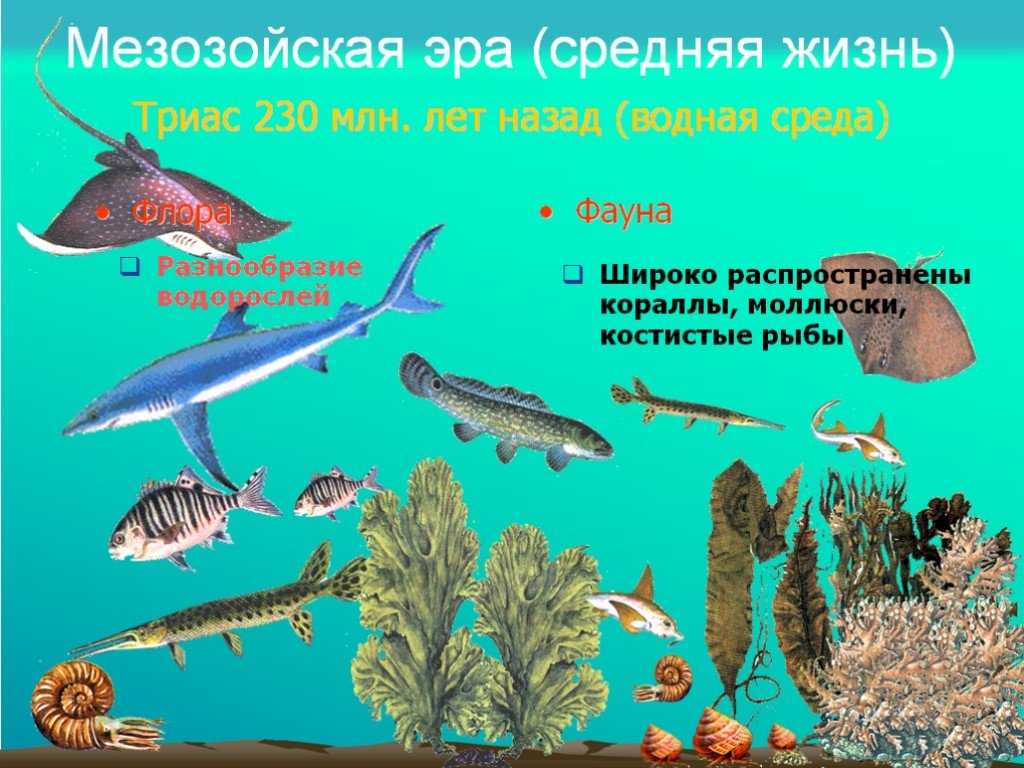 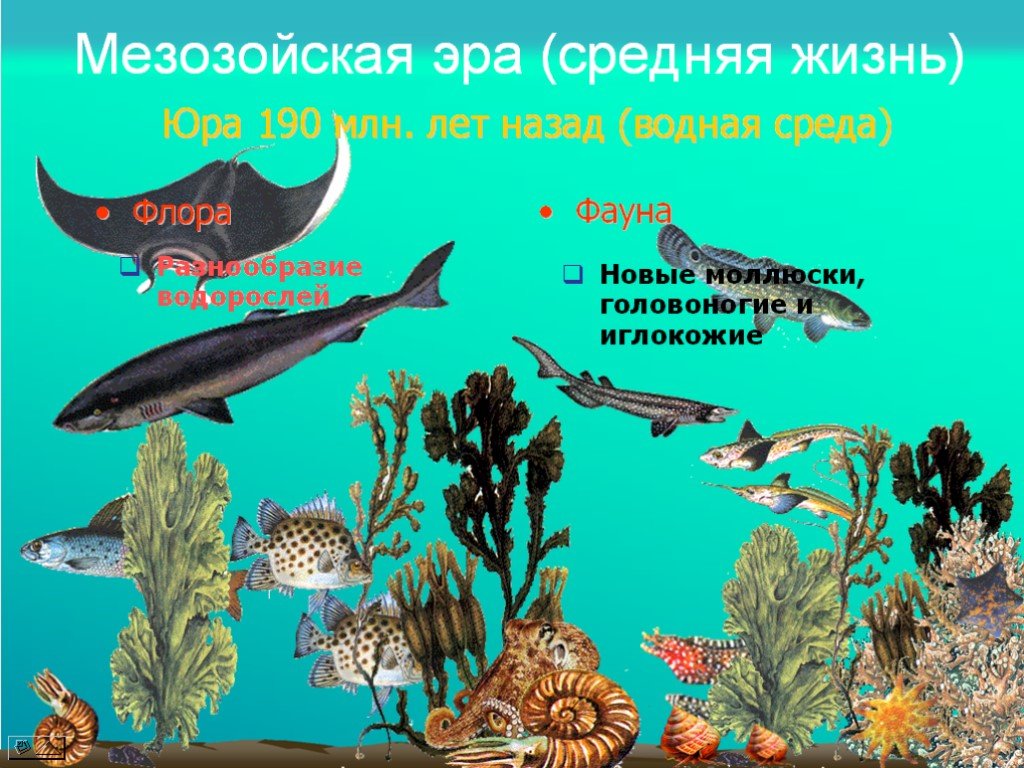 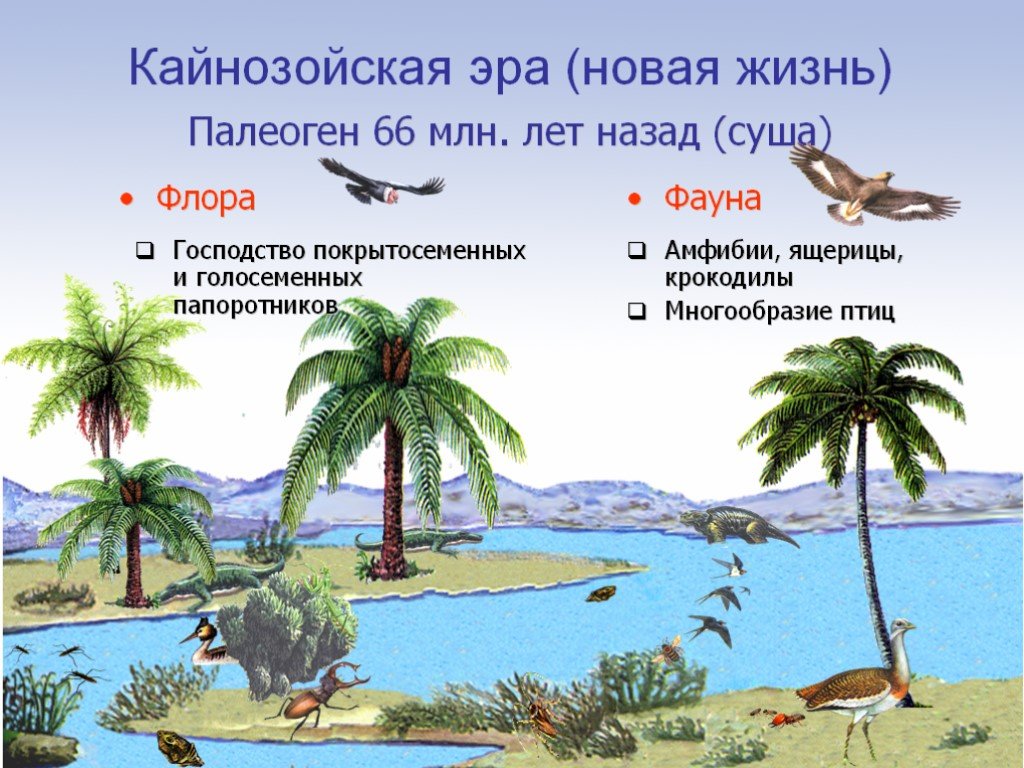 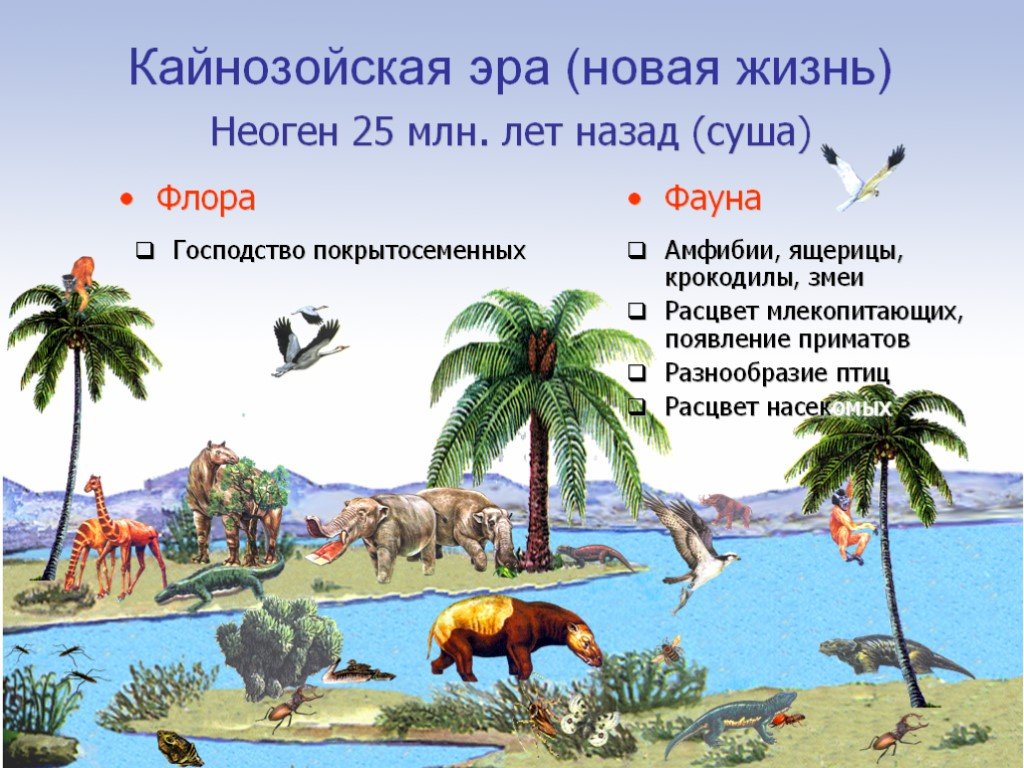 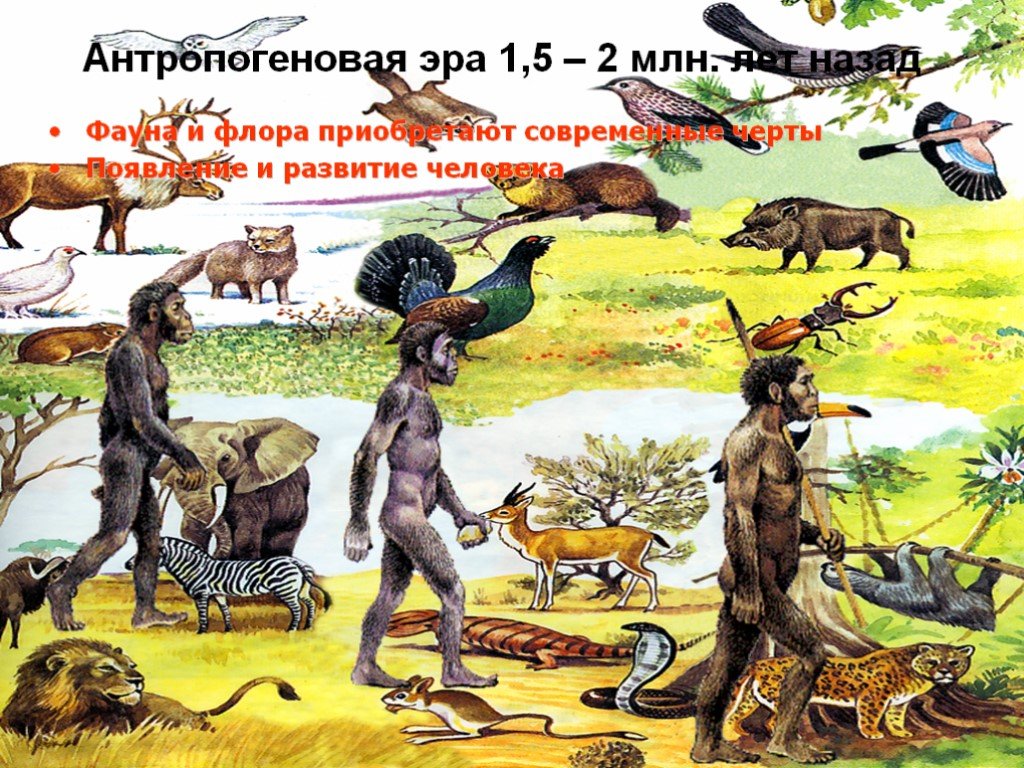 Соотнесите эоны и эры развития жизни на Земле относительно событий, происходивших в них.
Источники:
https://youtu.be/ZB3BHtIGziU?t=256 
http://bono-esse.ru/blizzard/A/Posobie/Pale/geohron_tab.html
https://ru.wikipedia.org/wiki/Геохронологическая_шкала 
http://sk.nis.edu.kz/Bank/Show/83631 Галиева К.А.
https://interneturok.ru/biology/9-klass/proishozhdenie-zhizni-i-razvitie-organicheskogo-mira/etapy-razvitiya-zhizni-na-zemle